2024年08月18日
主日崇拜

教会聚会
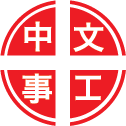 中文崇拜：每周日上午  9:30 , Baskin Chapel
中文主日學：每周日上午 11:00 , 教室2140B
  生命團契：每周五晚上  6:30 , 教室2103
请大家安静，预备心
我以禱告來到你跟前
Into Your Presence I Come In Prayer
信靠耶穌真是甜美
323, ‘Tis So Sweet to Trust in Jesus
Proverbs 箴言
3:5-6
5 你要专心仰赖耶和华，不可倚靠自己的聪明。
6 在你一切所行的事上，都要认定他，他必指引你的路。

5 Trust in the Lord with all your heart and lean not on your own understanding;
6 in all your ways acknowledge him, and he will make your paths straight.
祈禱
Prayer
因你与我同行
Because You Walk With Me
奉獻祈禱
Offertory Prayer
Jeremiah 耶利米書
29:10-14
10 耶和华如此说，为巴比伦所定的七十年满了以后，我要眷顾你们，向你们成就我的恩言，使你们仍回此地。
11 耶和华说，我知道我向你们所怀的意念是赐平安的意念，不是降灾祸的意念，要叫你们末后有指望。

10 This is what the Lord says: "When seventy years are completed for Babylon, I will come to you and fulfill my gracious promise to bring you back to this place.
11 For I know the plans I have for you," declares the Lord , "plans to prosper you and not to harm you, plans to give you hope and a future.
12 你们要呼求我，祷告我，我就应允你们。
13 你们寻求我，若专心寻求我，就必寻见。

12 Then you will call upon me and come and pray to me, and I will listen to you.
13 You will seek me and find me when you seek me with all your heart.
14 耶和华说，我必被你们寻见，我也必使你们被掳的人归回，将你们从各国中和我所赶你们到的各处招聚了来，又将你们带回我使你们被掳掠离开的地方。这是耶和华说的。

14 I will be found by you," declares the Lord , "and will bring you back from captivity. I will gather you from all the nations and places where I have banished you," declares the Lord , "and will bring you back to the place from which I carried you into exile."
今日證道

寻求



王牧师
默 祷
Prayerful Meditation
報 告
Announcements
BBC 中文事工通知
歡迎新朋友
Welcome New Friends
祝 福
Benediction
彼此問安
Greeting of Peace